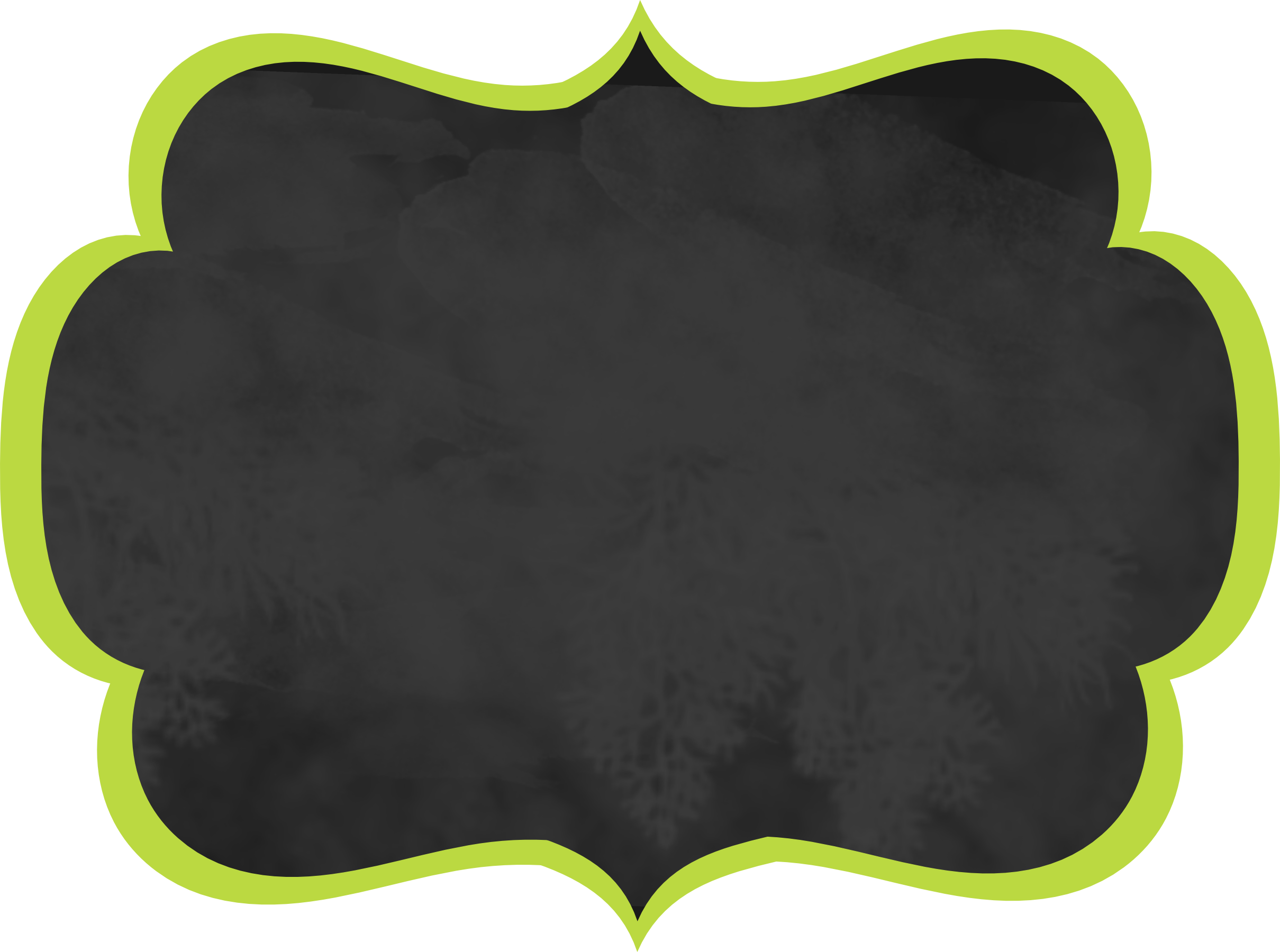 Prefixes, Suffixes & 
Root Words
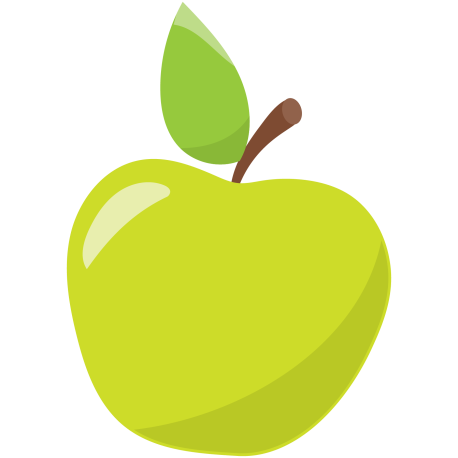 An instructional PowerPoint by The Curriculum Corner
What is a  root word?
A root word is a word that can be used to form new words.
Example:
With the root word: happy
You can make these words…
unhappy
happiness
happily
Example:
With the root word: joy
You can make these words…
enjoy
joyful
joyous
Example:
With the root word: like
You can make these words…
dislike
likeable
unlikely
What is a  prefix?
A prefix is a letter or letters added to the beginning of a root word to change its meaning.
Example:
With the prefix: un
You can make these words…
unfortunate
unafraid
untie
undone
Example:
With the prefix: re
You can make these words…
redo
retry
rewrite
replay
What is a  suffix?
A suffix is a letter or letters added to the end of a root word to change its meaning.
Example:
With the suffix: ful
You can make these words…
wonderful
beautiful
successful
cheerful
Example:
With the suffix: ly
You can make these words…
nightly
strangely
absolutely
usually
Let’s brainstorm
some words!
How many words can we think of that have the prefix: mis?
How many words can we think of that have the suffix: able?